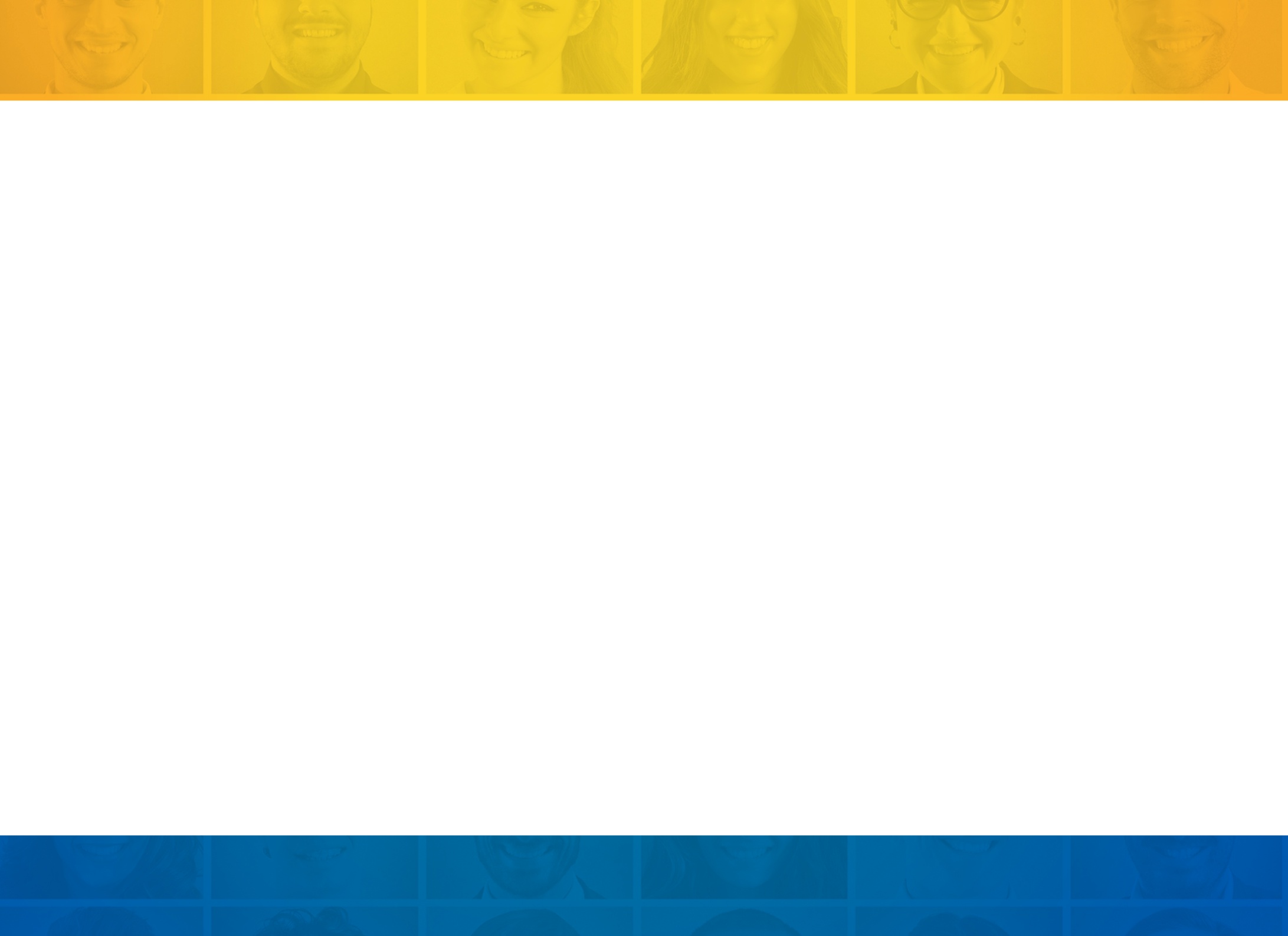 Dia dos pais
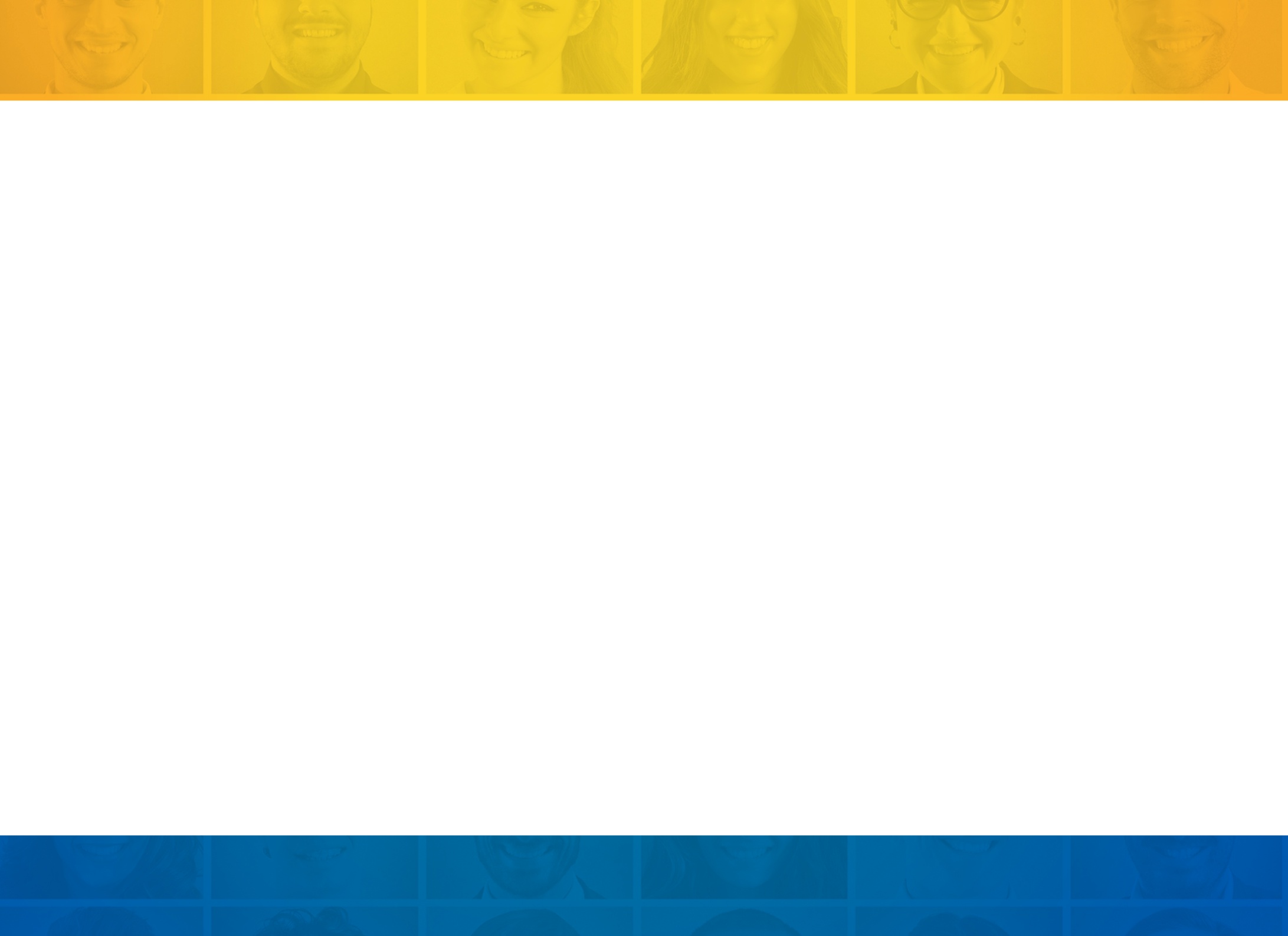 Dias dos pais
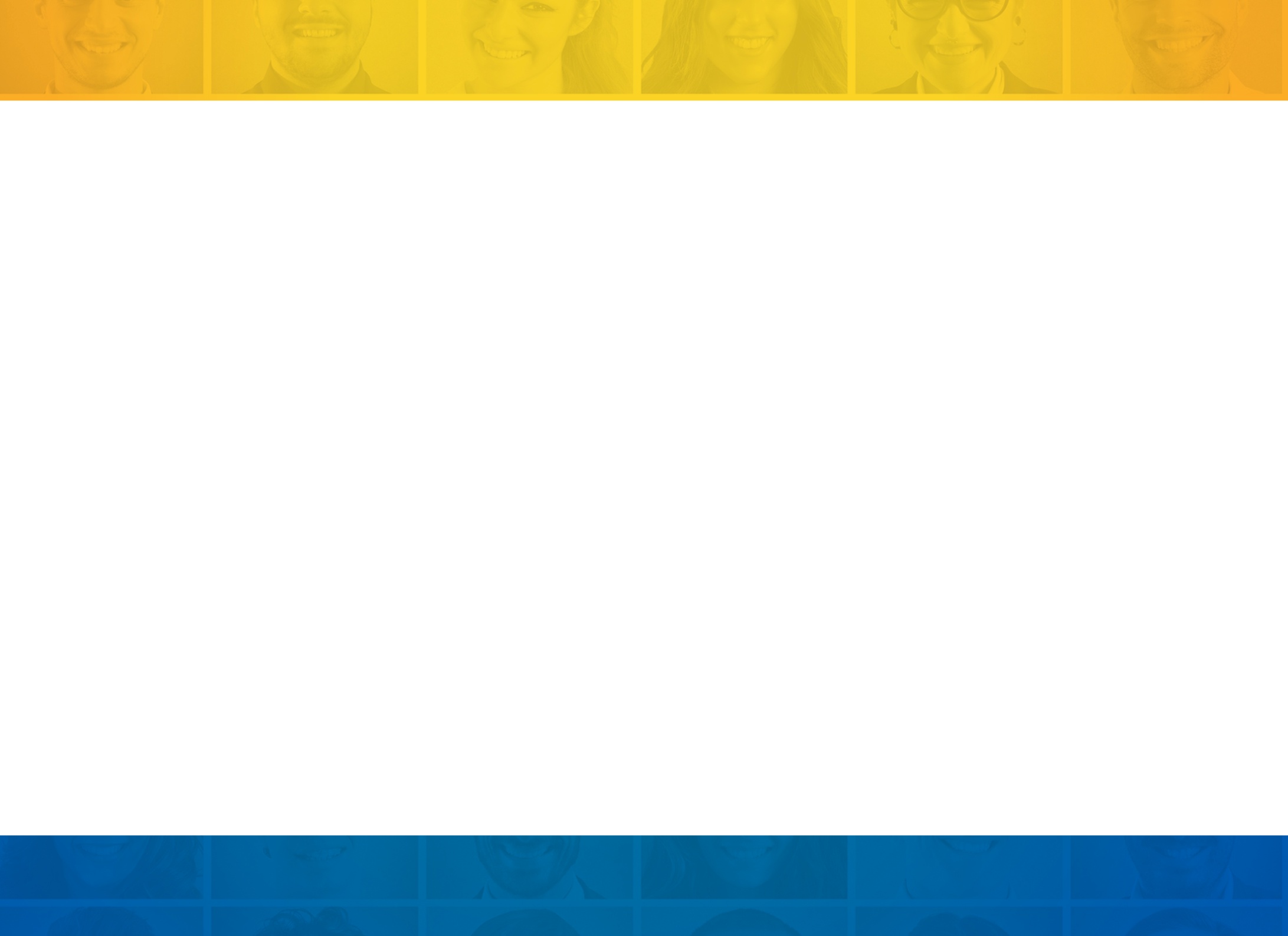 Dia dos pais
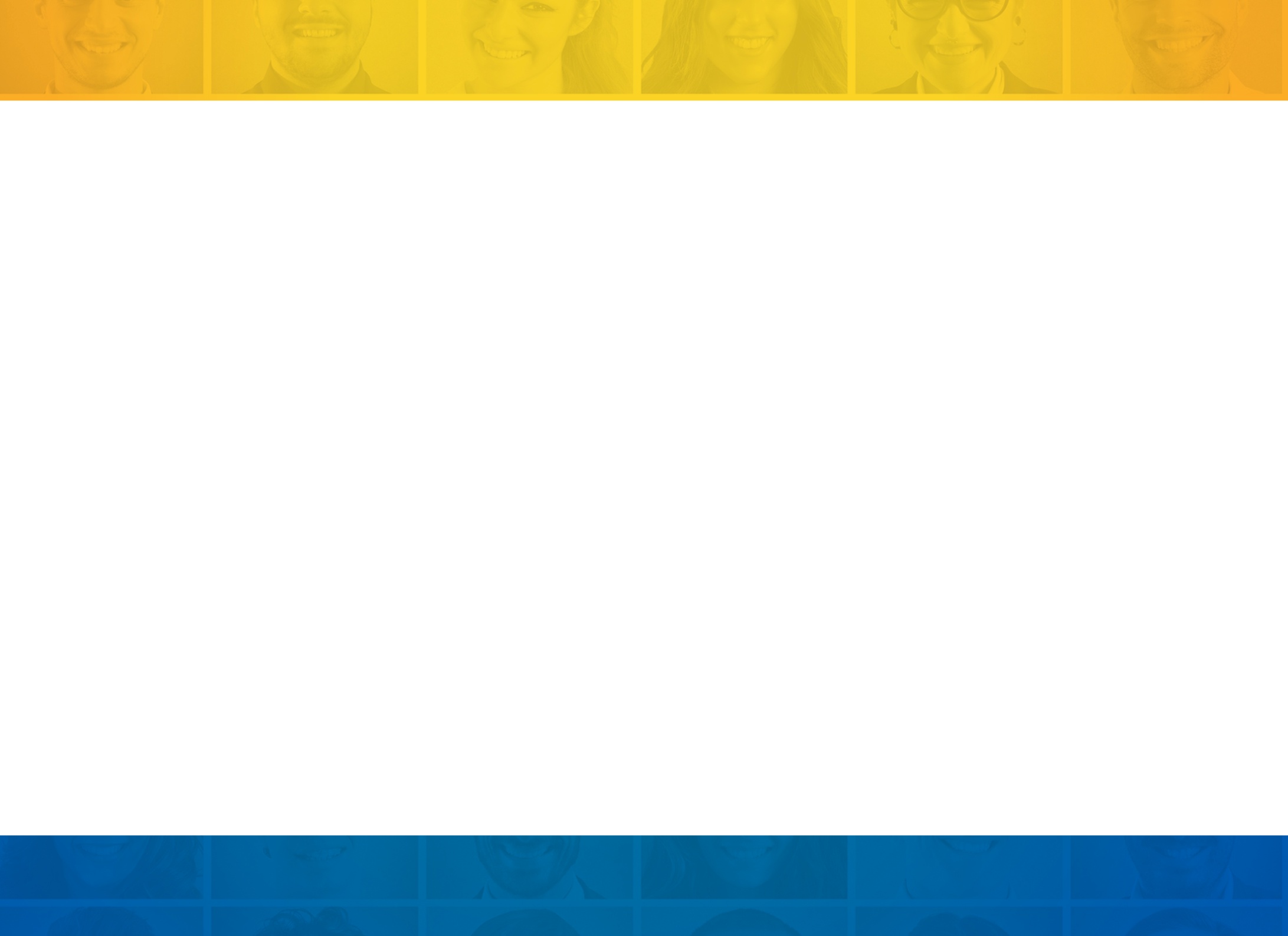 Dia dos pais
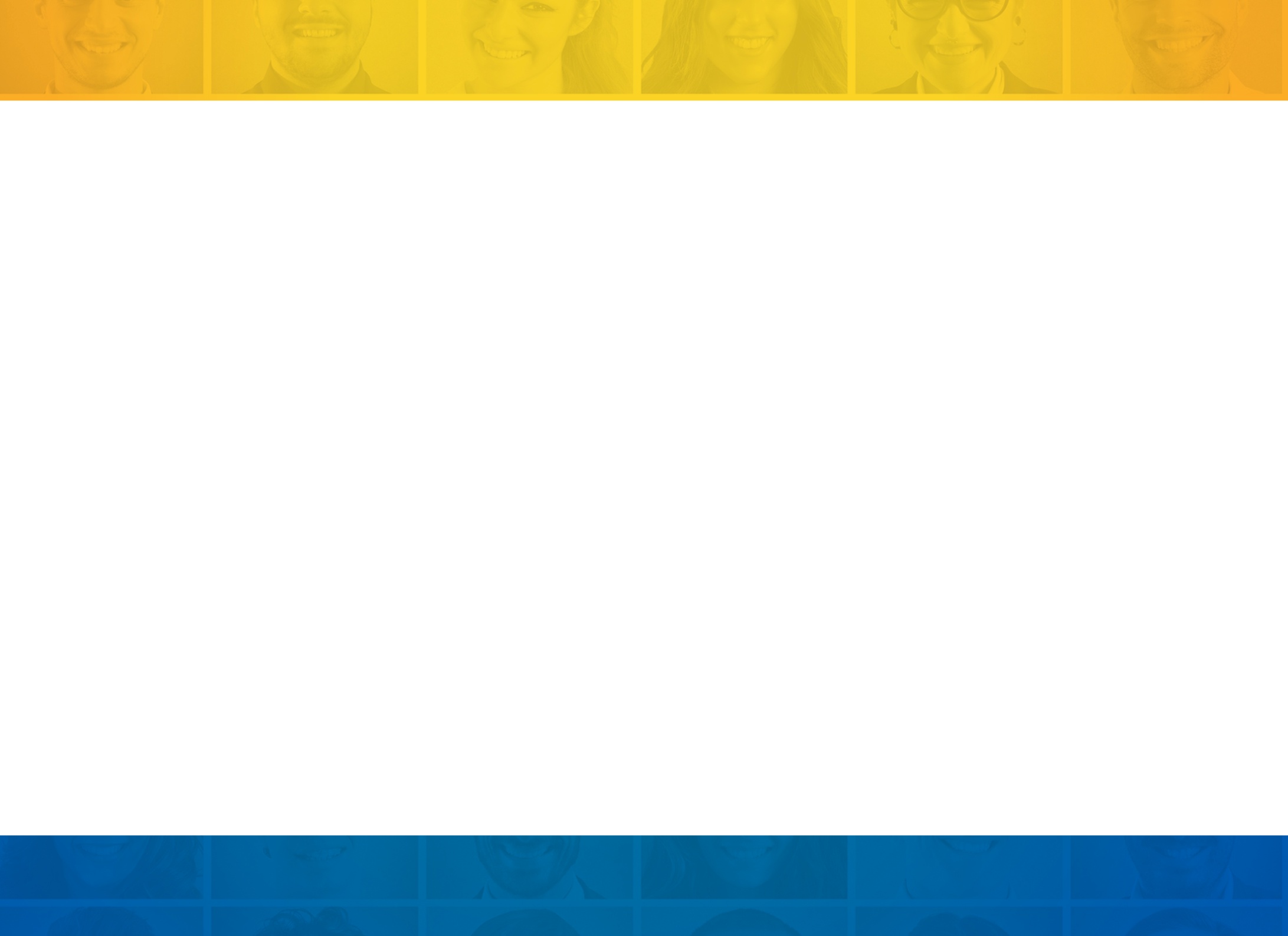 Dia dos pais
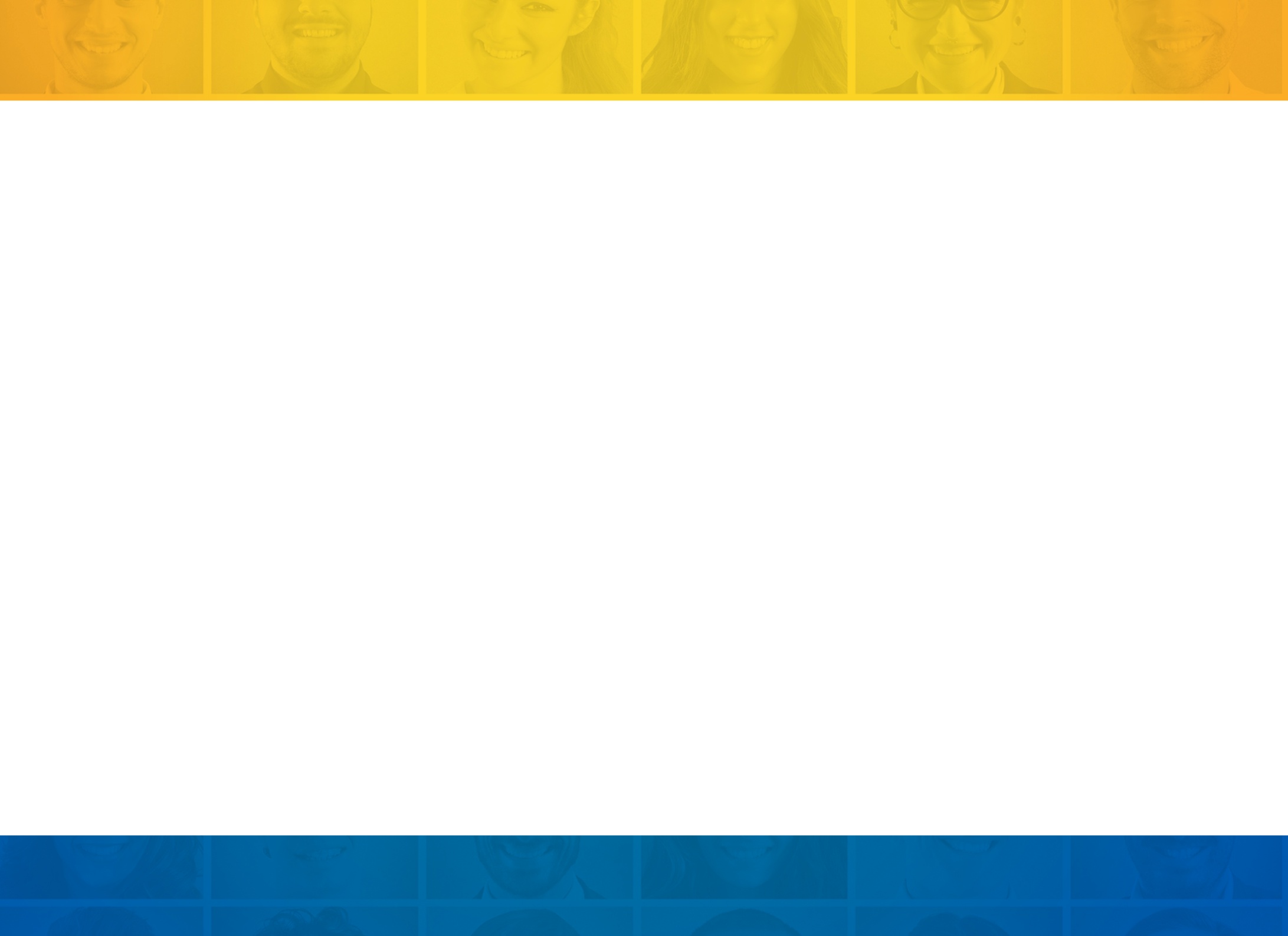 Dia dos pais
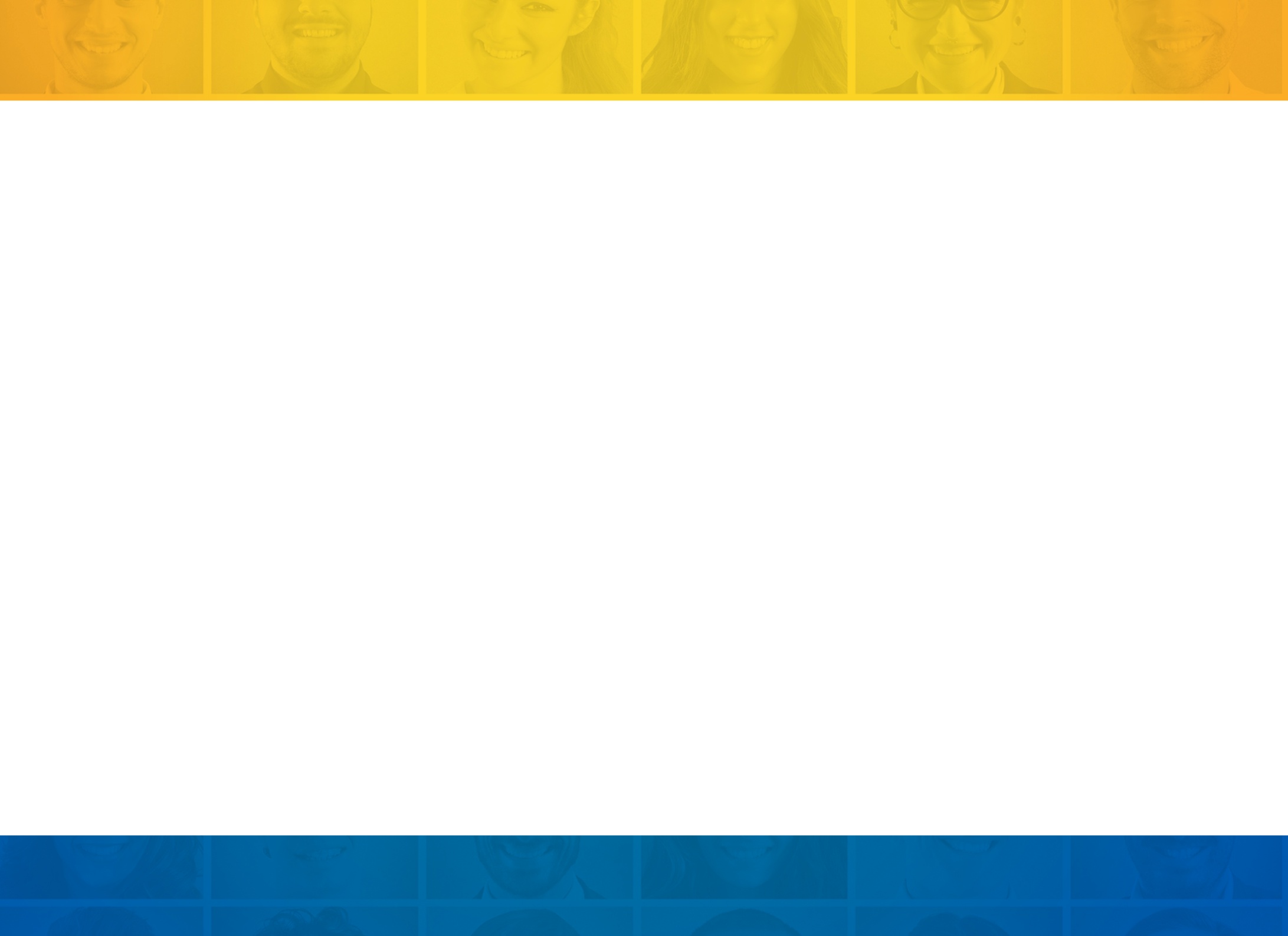 Dia dos pais
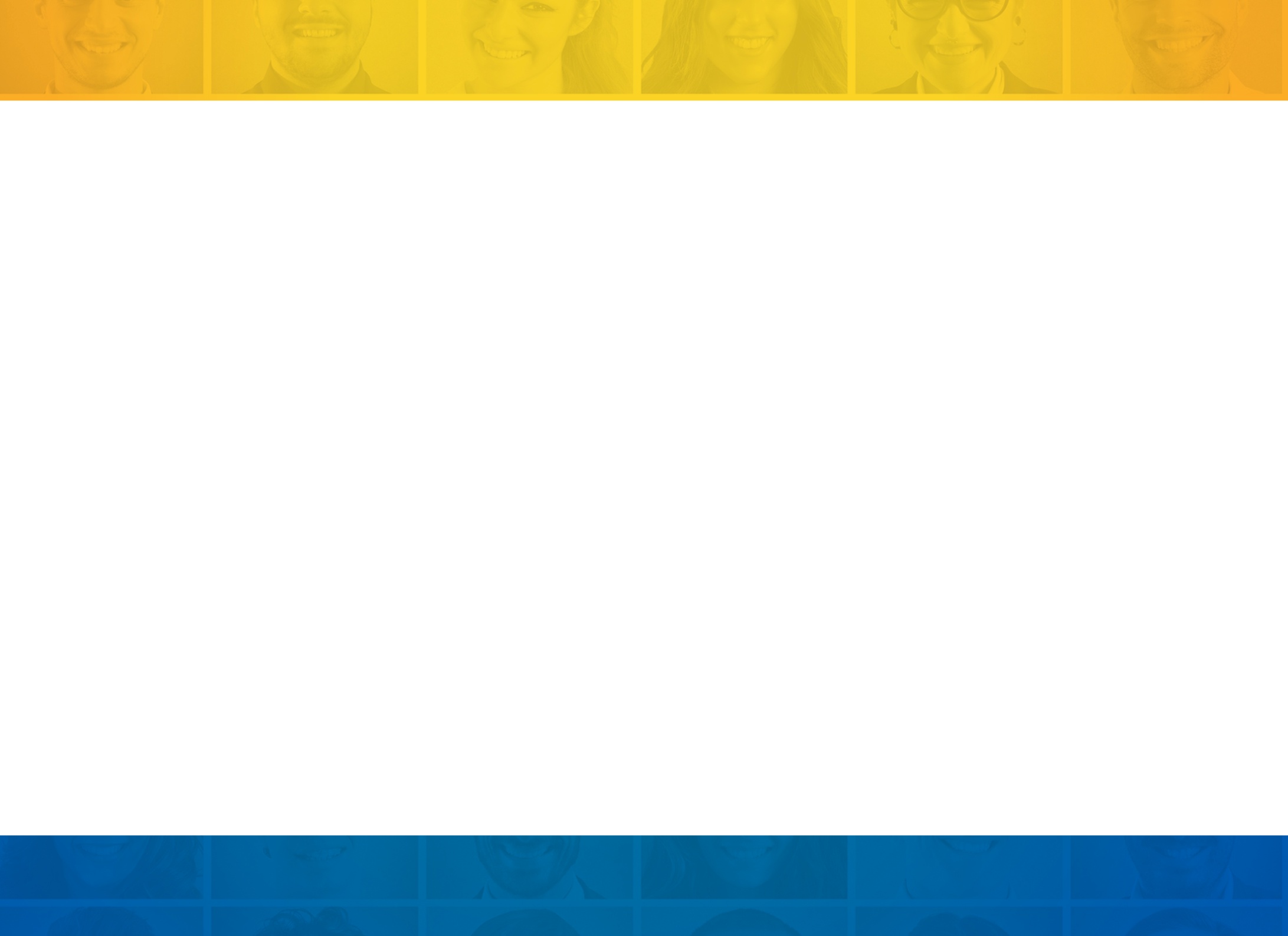 Dia dos pais